CHILD TRAINING
You will get what you expect:If you expect tantrums, you will get them.If you expect dishonesty, you will get it.If you expect bad attitudes, you will get it. but if you really EXPECT the opposite,and require and TRAIN for the opposite, you will GET the opposite.
empowered parenting&early child training
PARENTS
Proverbs 22.6                                                    “Train up a child in the way he  should go, Even when he is old,       he will not depart from it”
or Judith Harris - “Do Parents really matter? 
time illustrations:
a garden
cat, bird  [ Deut. 6.7; Eph.6.4 ]
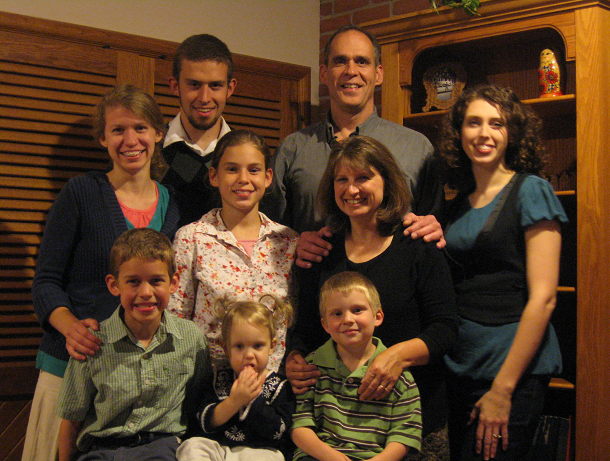 Adam
April
Brianne
TJ
Zach
Lukas
Leila
PARENTS
Proverbs 22.6
                                                    
“Train up a child in the way he should go,
 Even when he is old, he will not depart from it”
PARENTS
early training & “No”
importance of  “no” [cf. Gen.2; Exod. 20]
respect & compliance for prohibitory “no”
zero tolerance for defiant “no”
if you don’t mean it, don’t say it, and if you do mean it, enforce it   - Mt.5.37
important foundation for later training
PARENTING
SOME COMMON MISTAKES TO AVOID
1.  failing to discipline...
He who spares his rod hates his son, but he who loves him disciplines him diligently           							Prov.13.24
Discipline your son while there is hope, and do not desire his death				             						Prov. 19.18
Foolishness is bound up in the heart of a child; the rod of discipline will drive it far from him            					Prov. 22.15
1.  failing to discipline...
Do not hold back discipline from the child, Although you strike him with the rod, he will not die                               					Prov. 23.13
The rod and reproof bring wisdom, but a child who gets his own way brings shame to his mother   						Prov. 29.15
Correct your son, and he will give you comfort;    he will also delight your soul		            						Prov. 29.17
2.  Rewarding misbehavior
Why do children throw tantrums? 
lowering the bar / accom. & facilitating misbehavior
letting a child get “his way” is not doing him a favor, it will spoil him
letting a child get his way will not satisfy him, it will spoil him [imp.of boundaries/ playground.ex.]
the difference between a boy and a pig
“The rod and reproof bring wisdom,                         but a child who gets his own way                brings shame to his mother”     	Prov. 29.15
3.  Expecting misbehavior
Not talking about wanting misbehavior, hoping for, or preferring misbehavior… 
but expecting misbehavior
“Oh, we can’t take him to the restaurant”
“There’s no way Jr’s going to sit still for an hour”
“Well after that sugar, he’s going to be impossible”
“Oh, I’ll never get him to eat that”
“Sorry, my son’s not much of a sharer”
“Foolishness is bound up in the heart of a child; the rod of discipline will drive it far from him”  Pr.22.15
4.  failing to be consistent...
“He who spares his rod hates his son, but he who loves him disciplines him diligently”           							Prov.13.24
child pscyh. on playing the odds
lottery analogy
encourages manipulation and disobedience      			(cf. “No parking” reminders)												 “he who loves him disciplines him diligently”    				                                    PR. 13.24
5.  Thinking “I don’t have time…”
Like saying “I don’t have time to get rid of lice”
Child training time is well invested time, and saves time
“All discipline for the moment seems not joyful, but sorrowful, yet … afterwards it yields the peaceful fruit…”  					Heb.12.11 
“He who spares his rod hates his son, but he who loves him disciplines him diligently”  		Prov.13.24
6.  failing to control self...
proper motivation:      Prov.13.24                                  “he who loves him disciplines him diligently”  
discipline vs. abuse
discipline vs. YELLING!! 
“expert” advice [?]
Why won’t he obey??? [ 
“What’s wrong with you?”                                                   “I don’t know why you won’t do right!”
the vase test
CALM   &   CONSISTENT   &   IN CONTROL